Муниципальное бюджетное дошкольное образовательное учреждение   «Детский сад № 7 «Одуванчик» г. Назарово Красноярского края
Творческая мастерская 
как современная форма включения родителей в совместную работу с ДОУ
Цель творческой мастерской:
создание максимально комфортных условий для благоприятного взаимодействия, личностного роста и развития детей на основе создания единого пространства общения.
Задачи:
Развивать у детей творческие способности, мышление, познавательный интерес через совместную творческую деятельность взрослого и ребенка; 
 создать атмосферу взаимопонимания, общности интересов, эмоциональной взаимоподдержки;
установить партнёрские отношения с семьей каждого воспитанника;
 Повышать педагогическую культуру и грамотность   родителей;
Привлекать родителей к организации   предметно –пространственной среде группы;
Предполагаемые результаты:
Родители
Дети
Повысят свою  педагогическую компетентность в вопросах  художественно творческом развитии детей.
 Договариваются с ребенком (с позиции «на равных») о последовательности действий во время творческого процесса.
Освоят способы  изготовления  различных атрибутов для игр, приемы декоративно-прикладного искусства.
Соблюдают правила общения со взрослыми.

Договариваются со взрослым о последовательности действий во время творческого процесса.

Бережно  относятся к продуктам деятельности других людей.

Проявляют уважительное отношение к  труду людей.
Принципы:
Принцип систематичности
Принцип доступности
Принцип творчества
Принцип  успешности
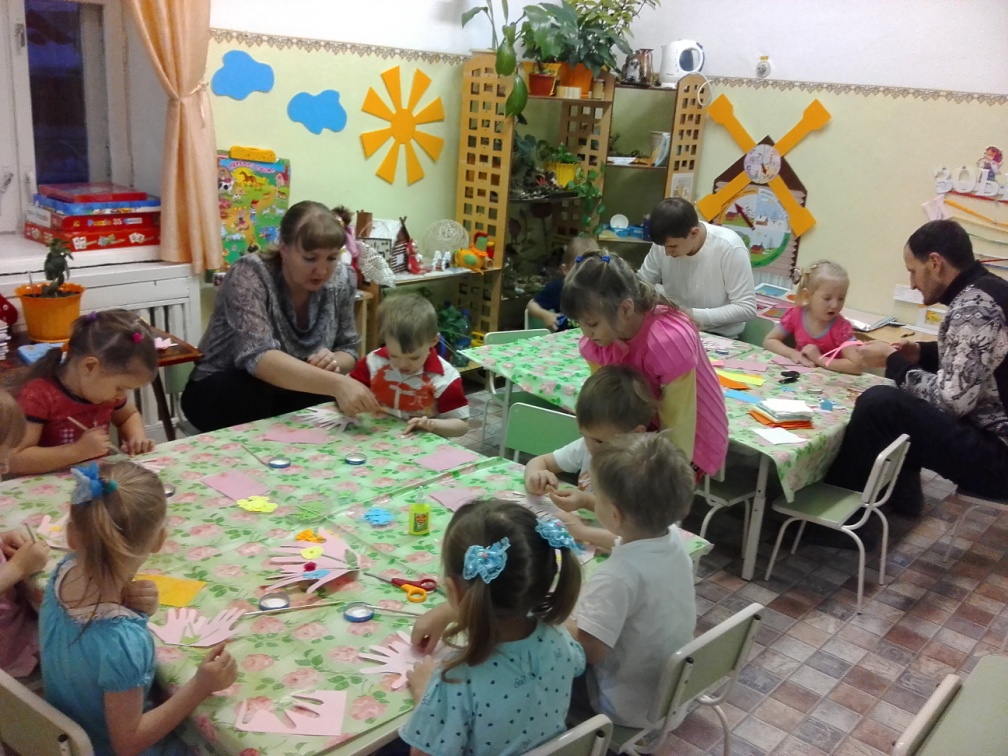 Этапы  организации творческой мастерской
Подготовительный этап

Практический  этап

Заключительный этап
Подготовительный этап:
Подготовка презентации, которая сопровождает ход творческих мастерских, иллюстрирует их содержание.
Оформление буклета, схемы этапов работы и т. д.
Выполнение домашнего задания (по необходимости) — знакомство с историей и традициями какого-либо праздника, сбор и подготовка природных материалов и др. 
Чтение литературных произведений, рассматривание иллюстраций и др. 
Подготовка и организация рабочего пространства и необходимых материалов.
Подготовительный этап:
«Народная игрушка»
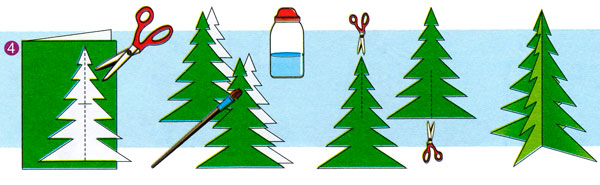 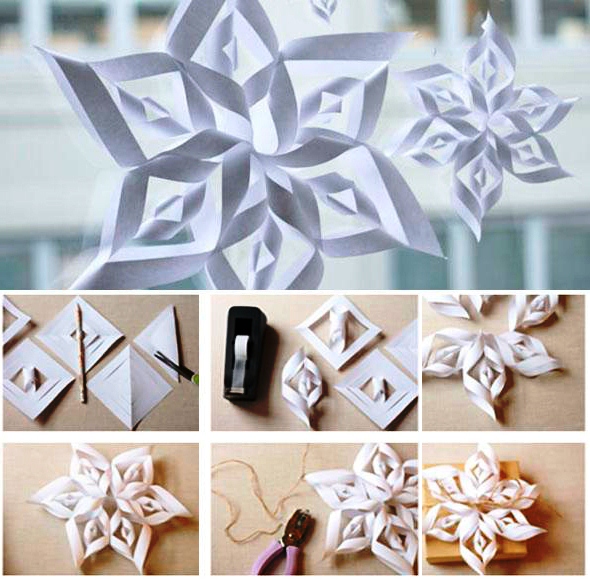 Схемы «Новогодние украшения»
Алгоритм проведения «творческой мастерской».
Приветствие
Мотивация.  
Обсуждение особенностей работы. Показ и объяснение этапов работы с материалами. 
Совместное планирование работы. Распределение обязанностей
Непосредственно совместная детско-родительская деятельность 
Игровая переменка
Прощание.
Практический этап:
Совместная детско-родительская деятельность
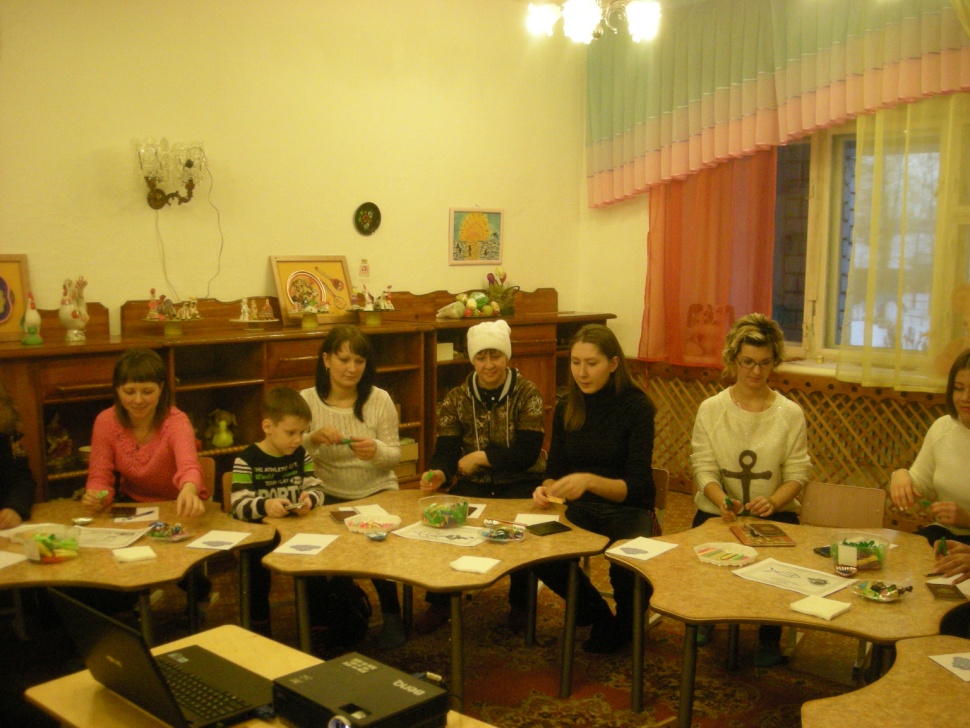 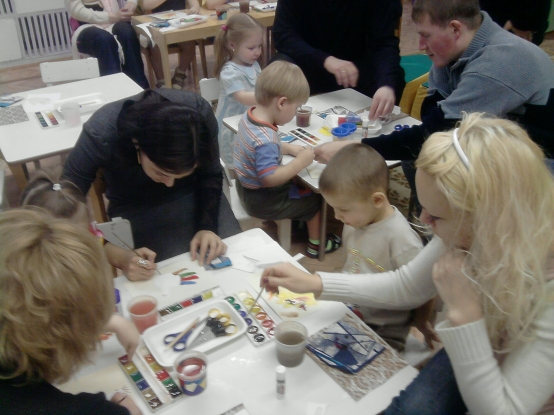 «Новогоднее украшение»
«Дидактические игры»
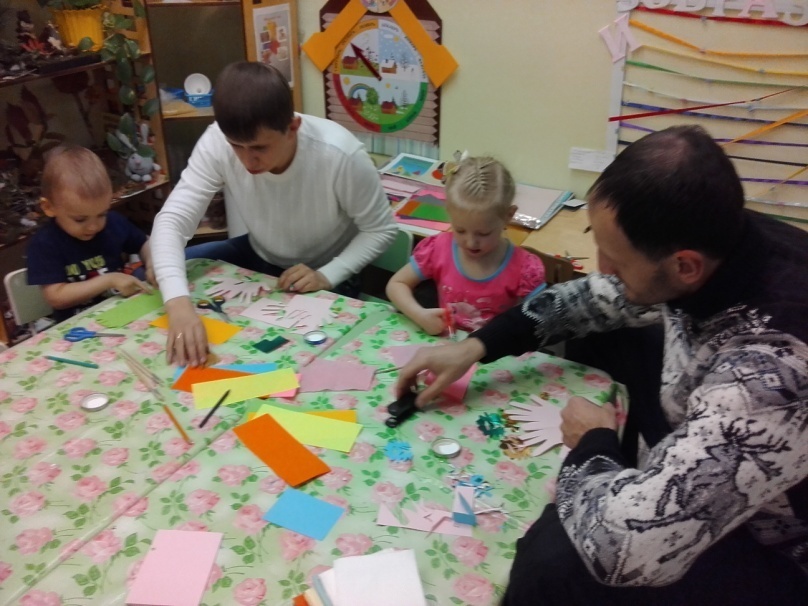 «Подарок для мамы »
Практический этап:
Игровая переменка
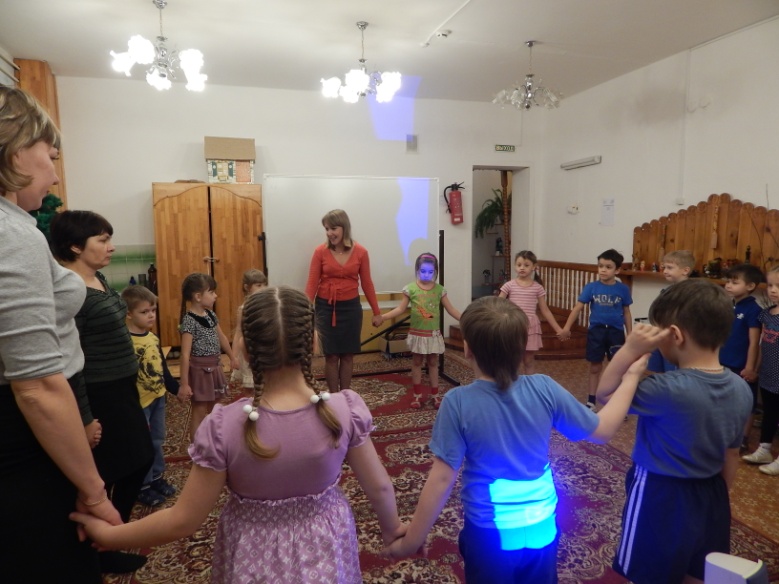 Дидактические игры
Подвижные игры
Театральные игры  
Народные игры
Сюжетно-ролевые игры
Коммуникативные игры
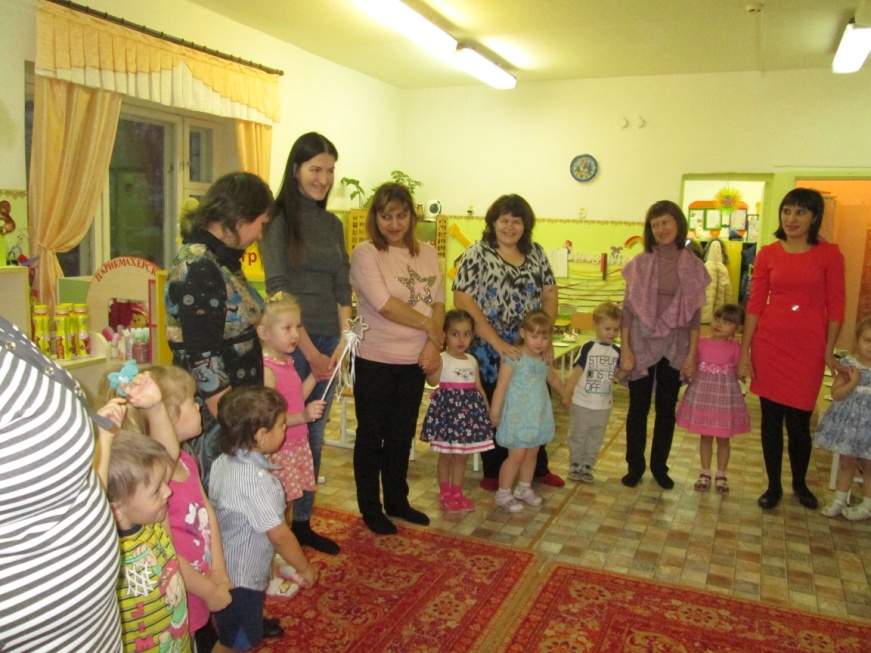 Заключительный этап:
выставки работ детей и родителей
семейные презентация работы
участие в творческих конкурсах
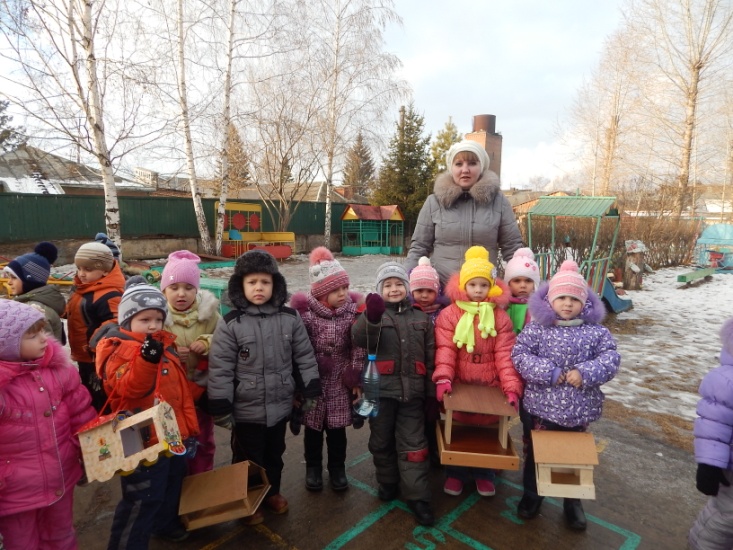 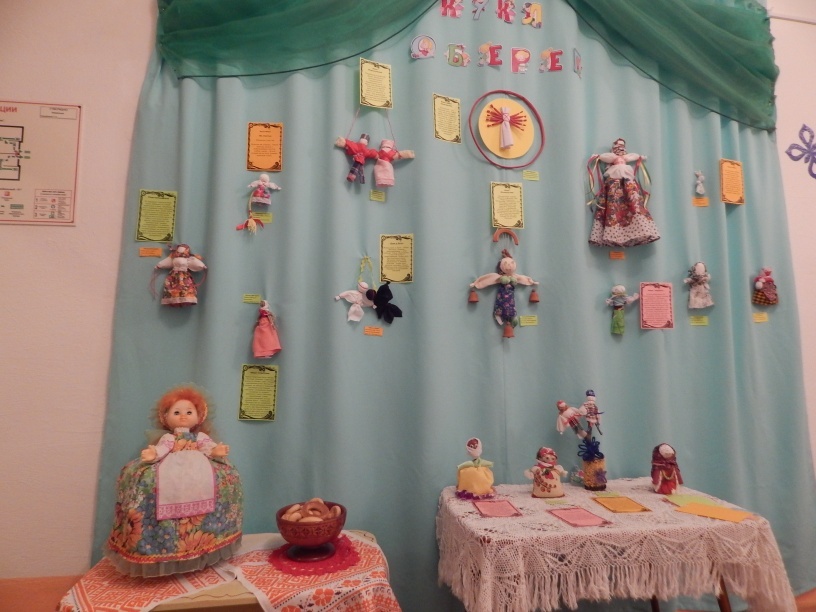 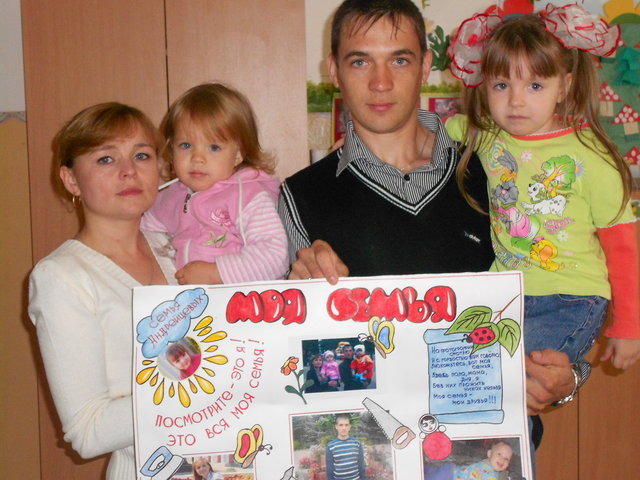 «Учимся творить вместе с детьми»
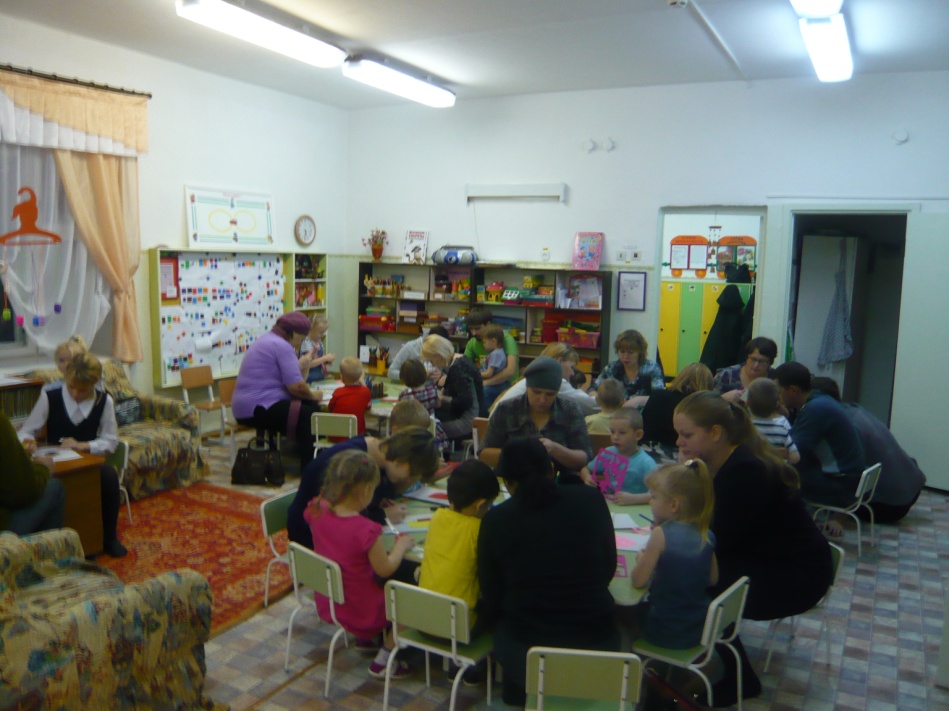